e-handout
To have these notes 
without taking notes
Go to OrHaOlam.com
Click on downloads, 
messages, 2021
Basketball backboard donated to us by the homeschool network facilitated by our backyard neighbors to the north: Ryan and Rachel Schmidt.
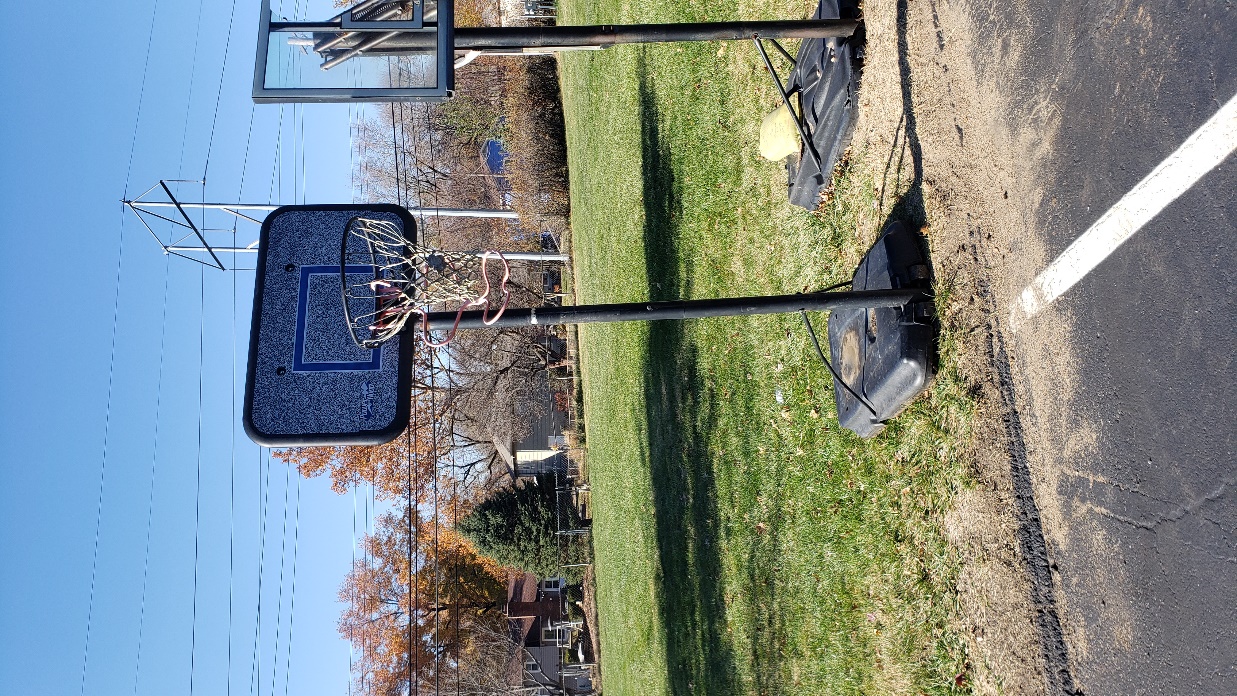 There are many things in life that can only happen once.
Birth.
There are many things in life that can only happen once.
Birth.
First solo bike ride.
There are many things in life that can only happen once.
Birth.
First solo bike ride.
First kiss.
There are many things in life that can only happen once.
Birth.
First solo bike ride.
First kiss.  
First marriage.
There are many things in life that can only happen once.
Birth.
First solo bike ride.
First kiss.  
First marriage. 
Death.
There are some things in history that only happen once.
Creation
[Speaker Notes: Important because there is are other views in Jewish and worldly thought. 
Creation: evolution, long day short day]
There are some things in history that only happen once.
Creation
Atonement
[Speaker Notes: Important because there is are other views in Jewish and worldly thought. 
Creation: evolution, long day short day
Atonement: every year on YK, or once?]
There are some things in history that only happen once.
Creation
Atonement
Judgment
[Speaker Notes: Important because there is are other views in Jewish and worldly thought. 
Creation: evolution, long day short day
Atonement: every year on YK, or once?
Judgment: every year on RH to YK, or once?]
There are some things in history that only happen once.
Creation
Atonement
Judgment
Opportunity
[Speaker Notes: Important because there is are other views in Jewish and worldly thought. 
Creation: evolution, long day short day
Atonement: every year on YK, or once?
Judgment: every year on RH to YK, or once?
Opportunity: application]
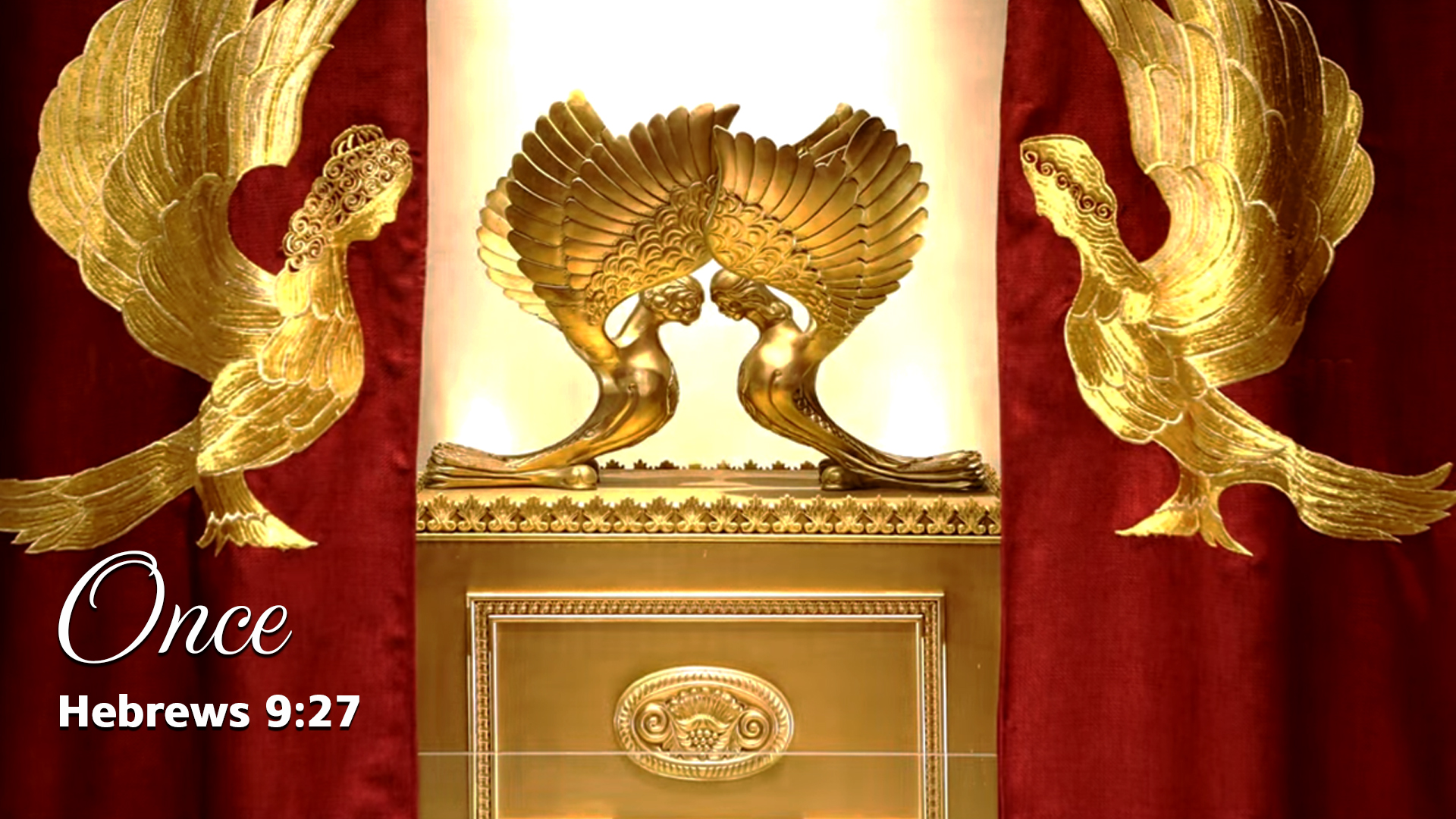 Hebrew/Messianic Jews MJ 9.26-28  But as it is, he has appeared once at the end of the ages in order to do away with sin through the sacrifice of himself. Just as human beings have to die once, but after this comes judgment,
[Speaker Notes: “As” implies logical connection.]
Hebrew/Messianic Jews MJ 9.26-28  so also the Messiah, having been offered once to bear the sins of many, will appear a second time, not to deal with sin, but to deliver those who are eagerly waiting for him.
[Speaker Notes: There is as ONCE connection]
Once, what?      Outline 
Rabbinic rule of exposition “heavy and light” kal vakhomer
Application in these vss to life, death & judgment, atonement. 
Application to opportunity, Hanukkah like opportunity!
[Speaker Notes: Yes, this is a Hanukkah message, I didn’t forget.]
Once, what?      Outline 
Rabbinic rule of exposition “heavy and light” kal vakhomer
Application in theses vss to life, death & judgment, atonement. 
Application to opportunity, Hanukkah like opportunity!
The first rule of Hillel and of Rabbi Ishmael of Bible exposition is קַל וָחֹומֶר"kal va-khomer"  heavy and light, known in Latin as an argument a fortiori, meaning “from the stronger case.”
[Speaker Notes: https://en.wikipedia.org/wiki/Talmudical_hermeneutics#Kal_va-chomer_(%D7%A7%D7%9C_%D7%95%D7%97%D7%95%D7%9E%D7%A8)]
An example of an argument kal va-khomer,  a fortiori, is “Arnold is known to be stronger than Barack. If Barack can lift 100 lbs., a fortiori Arnold can lift 100 lbs.”
[Speaker Notes: https://en.wikipedia.org/wiki/Talmudical_hermeneutics#Kal_va-chomer_(%D7%A7%D7%9C_%D7%95%D7%97%D7%95%D7%9E%D7%A8) 
https://outorah.org/p/6495]
The Torah itself gives us a perfect example of a kal vakhomer. In Numbers 22:14, after reprimanding Miriam, God sent her out of the camp for a week. Moshe asked for clemency for his sister but God replied, “If her father had spit in her face,
[Speaker Notes: https://outorah.org/p/6495]
wouldn’t she hide her face in shame for seven days?” If she would hide for a week after being chastised by her father, kal v’chomer she should leave the camp for a week after being chastised by God.  [Light and heavy.]
[Speaker Notes: https://outorah.org/p/6495]
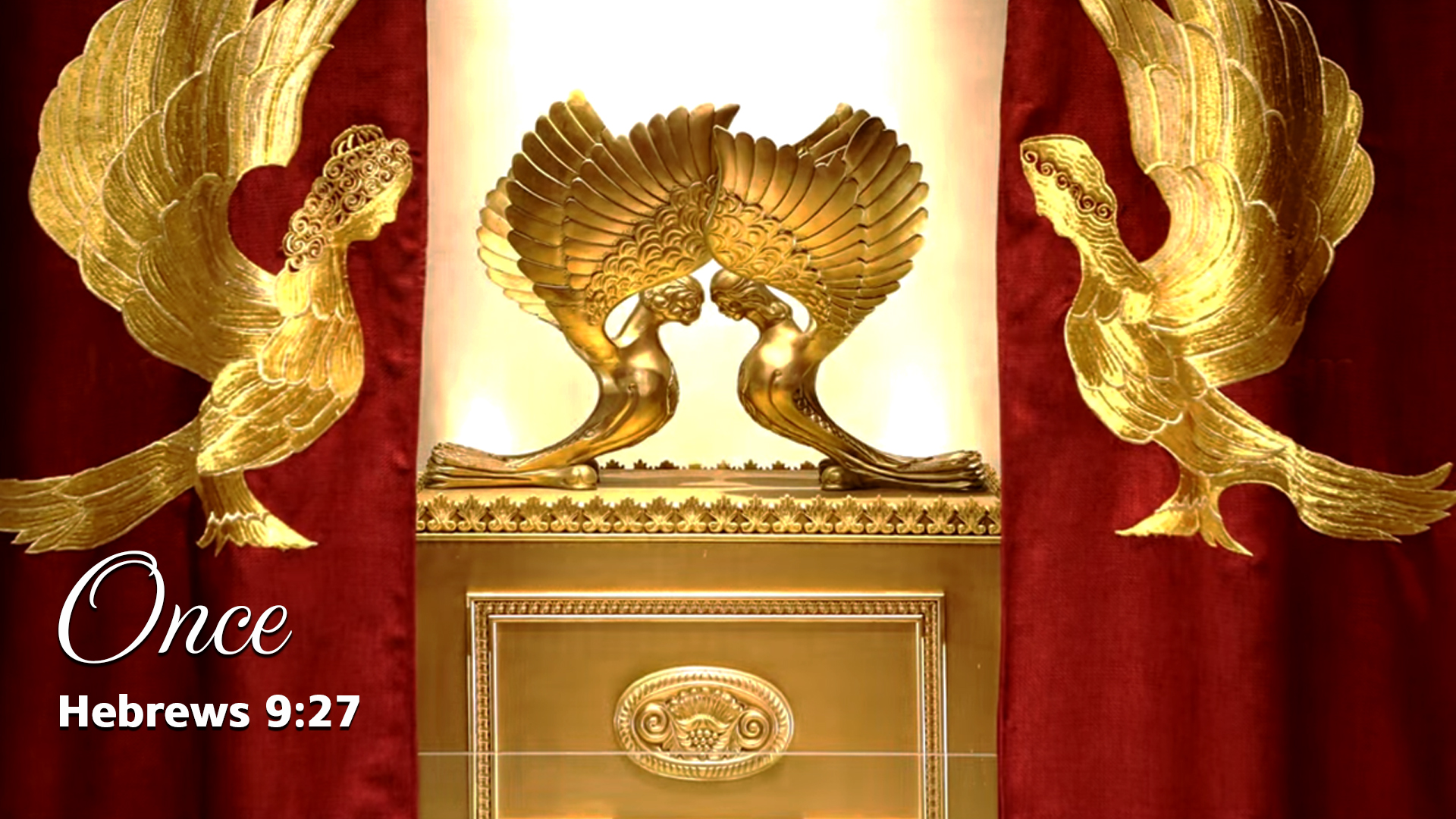 Once what?
Rabbinic rule of exposition “heavy and light” kal vakhomer
Apply this to our text in MJ/Hebrews.
Hebrew/Messianic Jews MJ 9.26-28  But as it is, he has appeared once at the end of the ages in order to do away with sin through the sacrifice of himself. Just as human beings have to die once, but after this comes judgment,
[Speaker Notes: Light, only in the sense of easy to prove.
Messiah appeared just at the right time to fulfill ALL the prophecies about Him.
Messiah had the unique character purity to be our sin-free sacrifice.
Messiah rose from the dead to guarantee our redemption.]
Hebrew/Messianic Jews MJ 9.26-28  so also the Messiah, having been offered once to bear the sins of many, will appear a second time, not to deal with sin, but to deliver those who are eagerly waiting for him.
[Speaker Notes: There is as ONCE connection]
Yeshua lived and atoned ONCE. 
Humans die ONCE, then judgment.  
Therefore, Messiah’s atonement  is ONCE and final, and His return is ONCE and final.
[Speaker Notes: Once that we know of.   Not being repeated.]
This is the also Bible's refutation of the concept of reincarnation which is based on the notion that although the body is obviously mortal, the soul is not; so that after one's body dies, the soul that was in it migrates, perhaps after an interval of time, to another body
[Speaker Notes: https://kifakz.github.io/eng/bible/stern/stern_evreyam_09.html]
for purification, gaining experience or working out "karma." In Hinduism and Buddhism, karma is the spiritual force which attaches to a person's soul as a result of the ethical consequences of his actions.
[Speaker Notes: https://kifakz.github.io/eng/bible/stern/stern_evreyam_09.html]
This is the also Bible's refutation of the concept of multiple judgements.  For example, in Talmudic tractate [subdivision] Rosh HaShanah 1.2 “on Rosh HaShana, all creatures pass before Him like sheep, as it is stated: Psalms 33:15 ‘He Who fashions their hearts alike, Who considers all their deeds.’”  Yearly judgement?
[Speaker Notes: https://www.sefaria.org/Mishnah_Rosh_Hashanah.1.2?lang=bi&with=About&lang2=en]
T’hillim/Ps 33.13-15 Adoni looks down from heaven. He observes all humanity.  From His dwelling place He gazes on all the inhabitants of the earth — He who fashions the hearts of all,
who discerns all their deeds.
So, therefore, kal vakhomer,
Yeshua lived and atoned ONCE. 
Humans die ONCE, then judgment.  
Therefore, Messiah’s atonement  is ONCE and final, and His return is ONCE and final.
[Speaker Notes: Once that we know of.   Not being repeated.
This is a pause point, to celebrate and receive!
Two thousand years ago, 6590 miles away, 14 hours flight time, our redemption, salvation, deliverance from sin, guilt, death was procured.   Have we received His salvation?
Are we walking in the power of His resurrection?
Pause for self examination.

We have a one time, unique for our day, Hanukkah opportunity.]
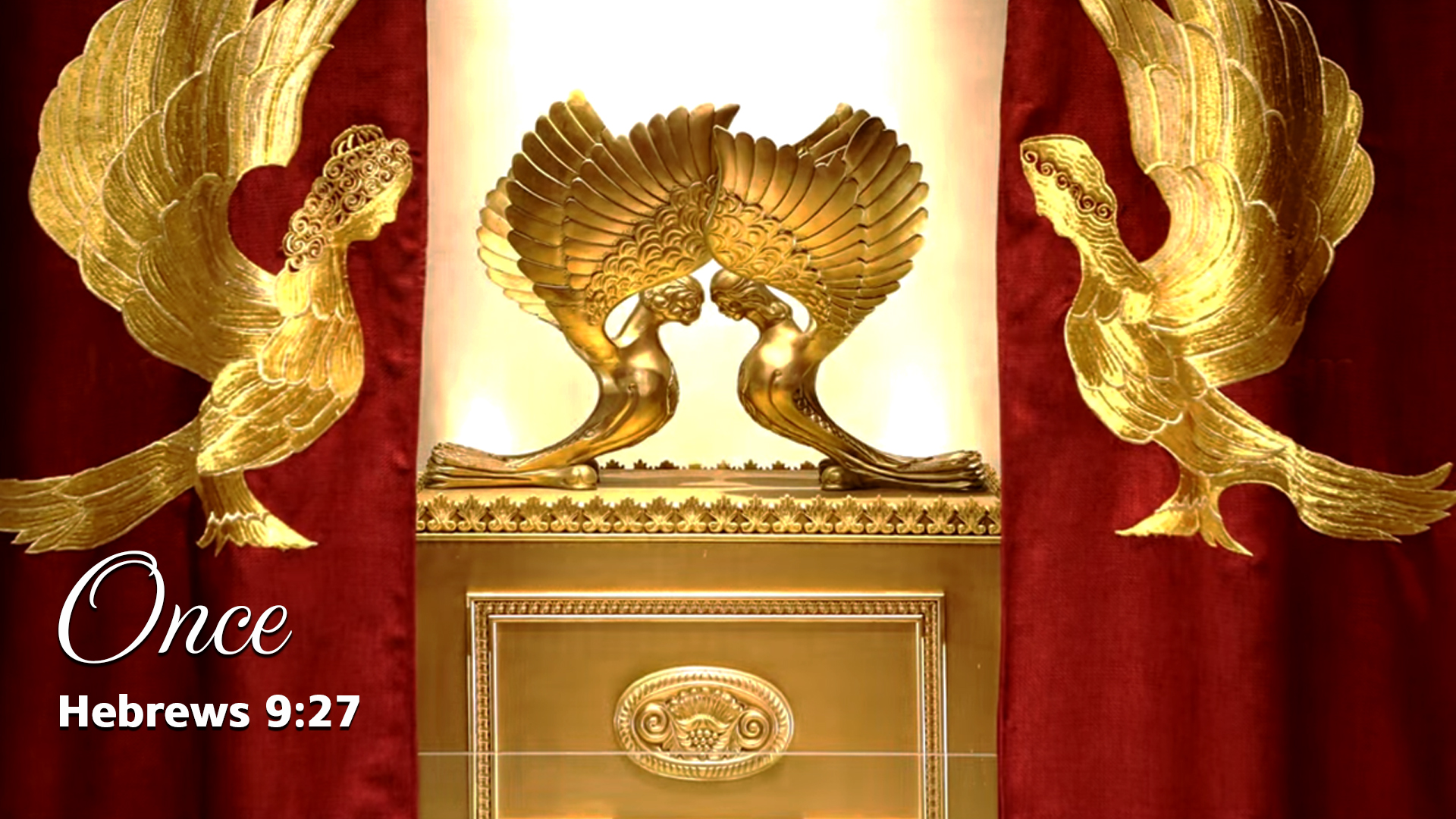 Once what?
Rabbinic rule of exposition “heavy and light” kal vakhomer
Application to life, death & judgment, atonement. 
Application to opportunity, Hanukkah like opportunity!
Is there a once in history opportunity?   [Once/generation]
Shmot /Ex 17.16 Then he said, “By the hand upon the throne of Adonai, Adonai will have war with Amalek in every to generation.”
But it appears there is THE opportunity for this generation.
[Speaker Notes: In a sense, there is a continual opportunity, but what about us, now??]
Ester 4.14 For if you fail to speak up now, relief and deliverance will come to the Jews from a different direction; but you and your father’s family will perish. Who knows whether you didn’t come into your royal position precisely for such a time as this.”
Mishlei/Prov 24. 10-12 If you falter in a day of adversity, your strength is small. Rescue those being dragged off to death, hold back those stumbling to slaughter. If you say, “Look, we didn’t know this.”
Mishlei/Prov 24. 10-12  Won’t He who weighs hearts perceive it? Won’t He who guards your soul know it? Won’t He repay each one according to his deeds?
What is Hanukkah about?
Dedication 
in the face of adversity!  
In the face of genocidal adversity.  
The unique opportune time in each generation.
This is OUR opportunity to stand, as the Maccabees.  
You may only get ONE opportunity to face your adversity.
George Washington became acquainted with the spirit of the Maccabees, upon settling, in December (Hanukkah) 1777, at his new headquarters at Valley Forge, Penn., with ill-equipped, weary troops. Faced with a superpower, George III of Britain,
[Speaker Notes: https://www.chabad.org/kabbalah/article_cdo/aid/3874565/jewish/Judah-Maccabee-at-West-Point.htm]
Washington concluded that only a dramatic change could avoid a defeat. According to the diary entries of Louisa Hart, Washington told the Harts about a Jewish solider at Valley Forge who lit a Chanukah candle and explained its significance.
[Speaker Notes: https://www.chabad.org/kabbalah/article_cdo/aid/3874565/jewish/Judah-Maccabee-at-West-Point.htm]
Washington's reaction was: "Perhaps we are not as lost as our enemies would have us believe. I rejoice in the Maccabees' success, though it is long past ... It pleases me to think that miracles still happen."
[Speaker Notes: https://www.chabad.org/kabbalah/article_cdo/aid/3874565/jewish/Judah-Maccabee-at-West-Point.htm]
Six months later, on June 19, 1778, the Continental Army implemented the battle tactics of Judah the Maccabee, leaving Valley Forge in pursuit of the British, who were moving toward New York. Although the war would linger for five more years, Washington won a decisive victory.
The statue of Judah the Maccabee, the hero of the Jewish rebellion against the Syrian-Seleucid Empire, is displayed at the West Point Military Academy, the most prestigious U.S. military academy, founded in 1802. The statue of Judah the Maccabee,
[Speaker Notes: https://www.chabad.org/kabbalah/article_cdo/aid/3874565/jewish/Judah-Maccabee-at-West-Point.htm]
known for his principle-driven leadership and daring battle tactics, is displayed along with the statues of Joshua, David, Alexander the Great, Julius Caesar, Hector, King Arthur, Charlemagne and Godfrey of Bouillon — "the Nine Worthies."
[Speaker Notes: https://www.chabad.org/kabbalah/article_cdo/aid/3874565/jewish/Judah-Maccabee-at-West-Point.htm]
Nine “worthies” of West Point: 
Joshua, David, Alexander the Great, Judah Maccabee, Julius Caesar, Hector, King Arthur, Charlemagne, and Godfrey of Bouillon
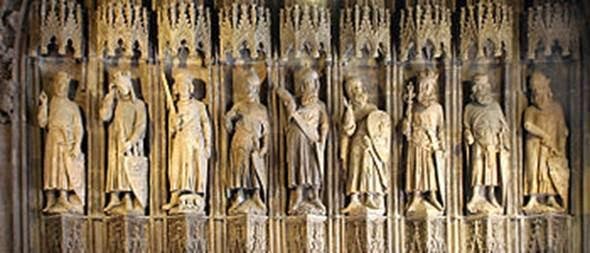 [Speaker Notes: https://external-content.duckduckgo.com/iu/?u=https%3A%2F%2Fhighfrontier.org%2Fwp-content%2Fuploads%2F2019%2F12%2FDecember-24-2019.jpg&f=1&nofb=1]
Benjamin Franklin, John Adams and Thomas Jefferson were inspired by the Maccabees, proposing "Rebellion against tyrants is obedience to God" as the American official seal.
[Speaker Notes: https://www.chabad.org/kabbalah/article_cdo/aid/3874565/jewish/Judah-Maccabee-at-West-Point.htm]
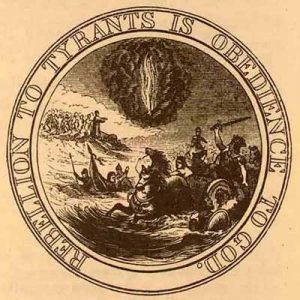 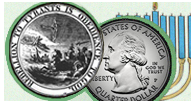 [Speaker Notes: https://thefederalistpapers.org/founders/franklin/rebellion-to-tyrants-is-obedience-to-god-benjamin-franklin
Rebellion to tyrants is obedience to G-d.   Jefferson and others liked this Maccabee themed saying.
Franklin’s design was recommended by the first committee for the reverse side of the Great Seal. No sketch was made of their design. The above drawing was made by Benson J. Lossing for Harper’s New Monthly Magazine in July 1856.]
"In God We Trust" was inspired also by the Maccabees' battle cry. A literal translation of the battle cry is "Whoever trusts God; join me!" The Maccabees' sacrifice and lack of political correctness also inspired Patrick Henry's "Give me liberty or give me death!"
[Speaker Notes: https://www.chabad.org/kabbalah/article_cdo/aid/3874565/jewish/Judah-Maccabee-at-West-Point.htm]
Shimon the Maccabee - who succeeded Judah and Yonatan the Maccabees — articulated the Jewish territorial case when responding to an ultimatum by Antiochus,
[Speaker Notes: https://www.chabad.org/kabbalah/article_cdo/aid/3874565/jewish/Judah-Maccabee-at-West-Point.htm]
who demanded an end to the Jewish "occupation" of Jerusalem, Jaffa, Gaza, Gezer and Ekron: "We have not occupied a foreign land; we have not ruled a foreign land; we have liberated the land of our forefathers from foreign occupation," Shimon said.
[Speaker Notes: https://www.chabad.org/kabbalah/article_cdo/aid/3874565/jewish/Judah-Maccabee-at-West-Point.htm]
So, what are our current unique challenges?
1. Division within.  I’m a firm believer in Mt. 18 reconciliation.
Mtt 24.10-12 At that time many will be trapped into betraying and hating each other,  many false prophets will appear and fool many people; and many people’s love will grow cold.
G-d has blessed me with the gift of mediation.  Mostly successful.
But that is treatment.  Consider preventative.
a. Eph. 4.15, 32  Speaking the truth in love, we will in every respect grow up into him who is the head, the Messiah…Be kind to each other, tenderhearted; and forgive each other, just as in the Messiah God has also forgiven you.
[Speaker Notes: Too many fires to put out.  Preventative speaking.]
Gal. 5.13-15 Through love serve one another. For the whole Torah can be summed up in a single saying: “Love your neighbor as yourself.”  But if you bite and devour one another, watch out that you are not destroyed by one another.
[Speaker Notes: Also, preventative hearing…]
T’hillim/Ps 141.3-5 Set a guard, Adoni, over my mouth. Keep watch over the door of my lips…Let the righteous strike me—it is kindness. Let him correct me—it is oil on my head —my head will not refuse it. Yet still my prayer is against their wickedness.
1 Cor 13.4 Love…suffers long.
So, what are our unique challenges?
2. A culture given to falsehood.
Be Brave   Nikki Haley
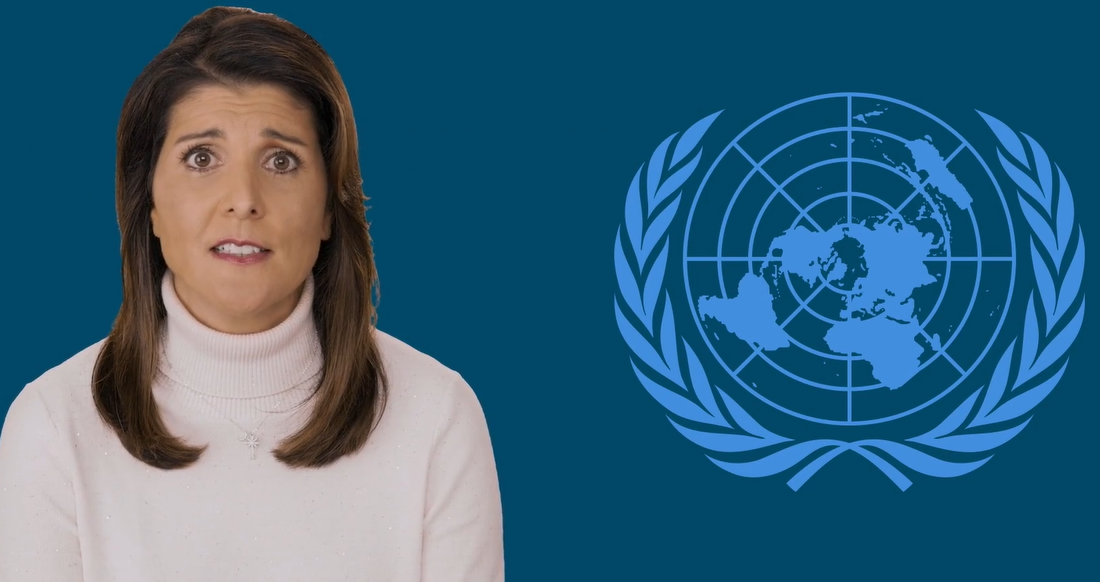 [Speaker Notes: Nimrata Nikki Haley (née Randhawa; born January 20, 1972[1]) is an American diplomat and politician who served as the 116th and first female governor of South Carolina from 2011 to 2017, and as the 29th United States ambassador to the United Nations for two years, from January 2017 to January 2019.[2]
Haley was born in Bamberg, South Carolina, and studied accounting at Clemson University. 
As a young woman, she tried out to be Miss S. Carolina.  Since she was neither white nor black, she was disqualified.
https://www.prageru.com/video/be-brave    till 5.29]
So, what are our unique challenges?
3. Hatred of Jewish people.
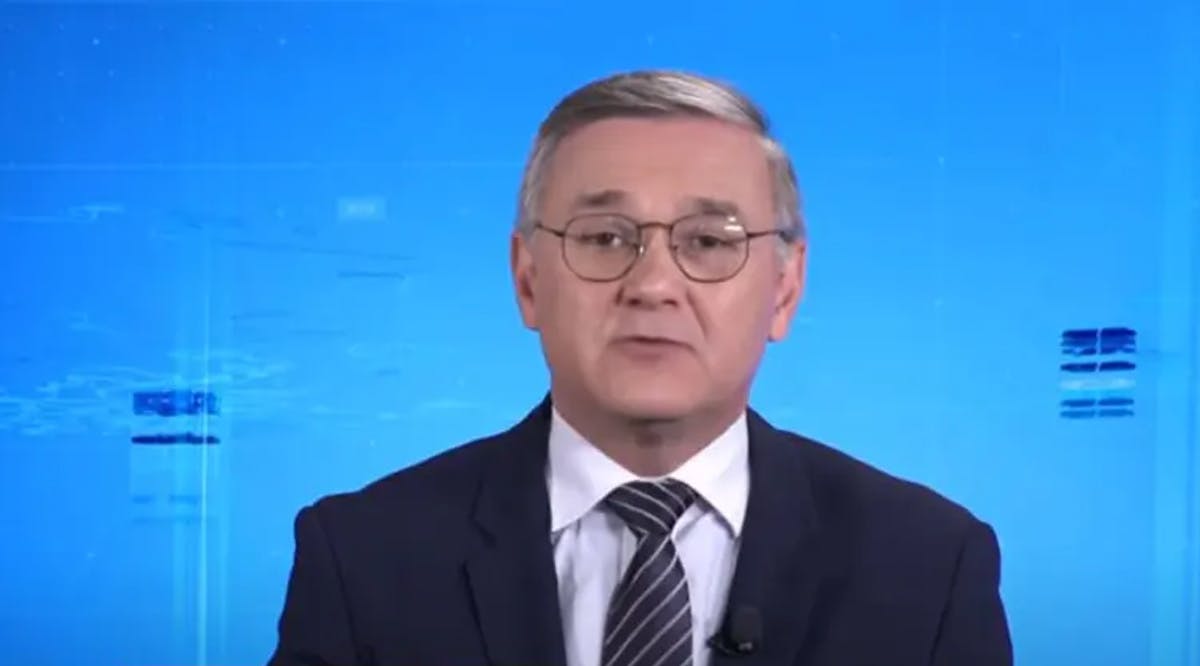 Jose Carlos Bernardi, a pundit for Jovem Pan, a Brazilian right-leaning radio and television station, made the comments
[Speaker Notes: https://vfinews.com/news/november-23-2021/brazilian-journalist-says-brazil-would-need-to-kill]
in a discussion Tuesday, Nov. 23, 2021 about how Brazil could attain the economic development enjoyed by Germany . “Only by attacking Jews will we get there. If we kill a gazillion Jews and appropriate their economic power, then Brazil will get rich. 
Later a lame apology.
[Speaker Notes: https://vfinews.com/news/november-23-2021/brazilian-journalist-says-brazil-would-need-to-kill]
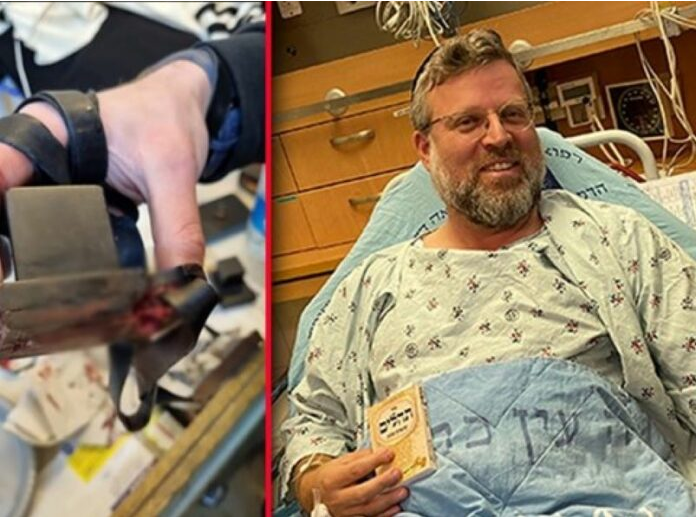 Life saved by tefillin!
[Speaker Notes: https://www.theyeshivaworld.com/news/headlines-breaking-stories/2031302/nissim-at-terror-attack-bullet-strikes-tefillin-shel-yad-saving-victims-life.html]
Rabbi Ze’ev Katzenellenbogen was saved due to a bullet striking the exact place of his arm Tefillinשל יד shel yad, saving his life. Age 46, a father of 8 and a resident of the Jewish Quarter of the Old City, was on the way back from Shacharis at the Kosel, when he heard the sound of shooting.
[Speaker Notes: https://www.theyeshivaworld.com/news/headlines-breaking-stories/2031302/nissim-at-terror-attack-bullet-strikes-tefillin-shel-yad-saving-victims-life.html]
“I was going home from Shacharis, still wrapped in my tallis and tefillin. I heard gunshots and chaos. Suddenly, I felt a sharp pain in my arm right at the place of my tefillin.
[Speaker Notes: https://www.theyeshivaworld.com/news/headlines-breaking-stories/2031302/nissim-at-terror-attack-bullet-strikes-tefillin-shel-yad-saving-victims-life.html]
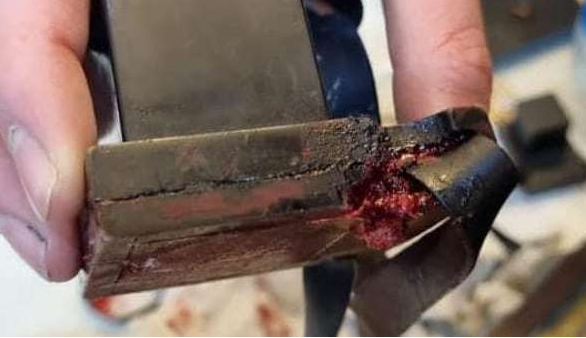 [Speaker Notes: https://www.charismanews.com/opinion/standing-with-israel/87532-hamas-terror-attack-in-jerusalem-kills-one-shows-christian-friends-depth-of-hamas-hatred]
So, what are our unique challenges?
4. Run up to the Tribulation.  Birthpangs of sorrows.
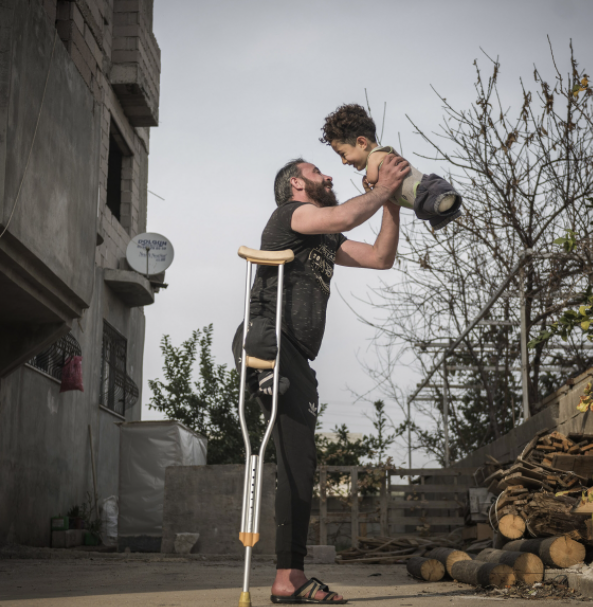 “Hardship of Life” by Turkish photog Mehmet Aslan took the place of overall winner in SIPA 2021. The emotionally-charged shot was taken in the district of Reyhanli, in the Turkish province of Hatay, at the border with Syria.
[Speaker Notes: https://www.theepochtimes.com/hardship-of-life-touching-photos-from-far-corners-of-the-world-win-international-photo-competition_4073536.html?utm_source=newsnoe&utm_medium=email&utm_campaign=breaking-2021-11-22-1&est=kx9M6xD%2FN6qKNK4cc6tLGMnMitNNW%2FAyv8jt0DawHoDCT0QqORDTsA4Xh60RfcQAFQ%3D%3D]
A father, Munzir, who lost one leg when a bomb was dropped as he walked through a bazaar in Idlib, holds his son, Mustafa, who was born without lower or upper limbs due to a congenital disorder caused by medications during his mother’s treatment in the war in Syria.
[Speaker Notes: The photo was selected from tens of thousands of images submitted by photographers from 163 countries.]
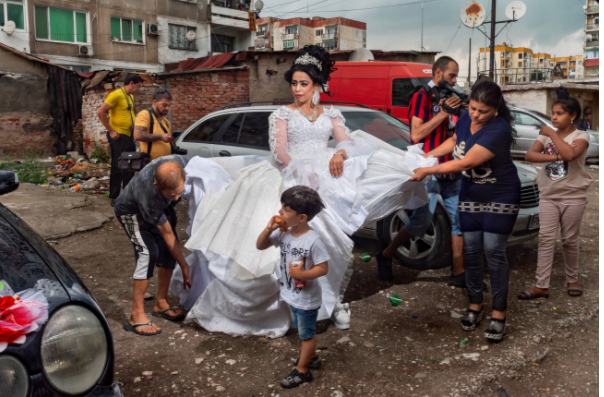 [Speaker Notes: A young bride is shown preparing for her wedding on a slum-like street in the crowded Roma ghetto of Stolipinovo.

https://www.theepochtimes.com/hardship-of-life-touching-photos-from-far-corners-of-the-world-win-international-photo-competition_4073536.html?utm_source=newsnoe&utm_medium=email&utm_campaign=breaking-2021-11-22-1&est=kx9M6xD%2FN6qKNK4cc6tLGMnMitNNW%2FAyv8jt0DawHoDCT0QqORDTsA4Xh60RfcQAFQ%3D%3D]
Before-and-after images of the Florida
 condo collapse show the severity of 
the disaster
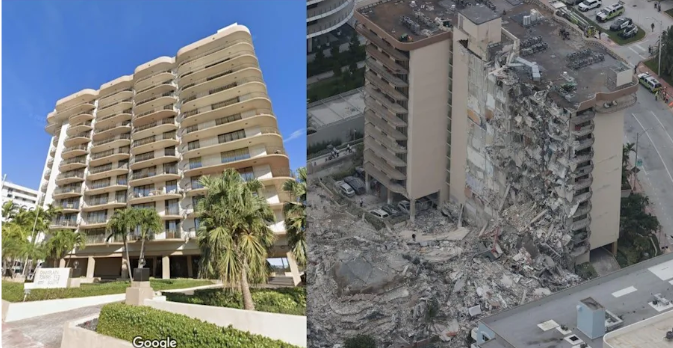 [Speaker Notes: https://www.yahoo.com/entertainment/images-florida-condo-collapse-show-154448626.html]
When the building collapsed in Surfside, Florida, the Israel Defense Forces deployed a rapid response elite squad to help with search and rescue. This team was credited with recovering 81 of the 97 bodies of victims due to its superior methods of mapping out potential locations.
[Speaker Notes: https://www.charismanews.com/world/86600-another-nation-makes-bold-move-to-stand-with-israel?utm_source=Charisma%20News%20Daily&utm_medium=email&utm_content=subscriber_id:5160390&utm_campaign=CNO%20daily%20-%202021-09-02]
A Jonathan Cahn insight into the urgency of the hour.
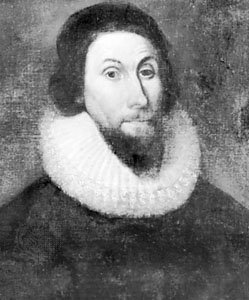 John Winthrop, 1588, England —died 1649, Boston, Massachusetts Bay Colony
First governor of the Massachusetts Bay Colony, the chief figure among the Puritan founders of New England.
[Speaker Notes: https://frankspeech.com/tv/video/pastor-jonathan-cahn-joins-frankspeech-thanks-thon-special-message-america-and-americans]
Gov. Winthrop's prophecy from Dt 28, which was the parasha reading just before Sept 11, 2001.
Dt. 28.15 “But if you refuse to pay attention to what Adoni your God says, and do not observe and obey all his mitzvot and regulations which I am giving you today, then all the following curses will be yours in abundance:
[Speaker Notes: https://frankspeech.com/tv/video/pastor-jonathan-cahn-joins-frankspeech-thanks-thon-special-message-america-and-americans]
Dt. 28.49-50 Adoni will bring against you a nation from far away that will swoop down on you from the end of the earth like a vulture, יִדְאֶה הַנָּשֶׁר a nation whose language you don’t understand, a nation grim in appearance, whose people neither respect the old nor pity the young.
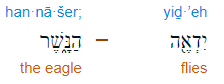 On September 11, 2001, at 8:45 a.m. on a clear Tuesday morning, an American Airlines Boeing 767 loaded with 20,000 gallons of jet fuel crashed into the north tower of the World Trade Center in New York City.
[Speaker Notes: https://frankspeech.com/tv/video/pastor-jonathan-cahn-joins-frankspeech-thanks-thon-special-message-america-and-americans]
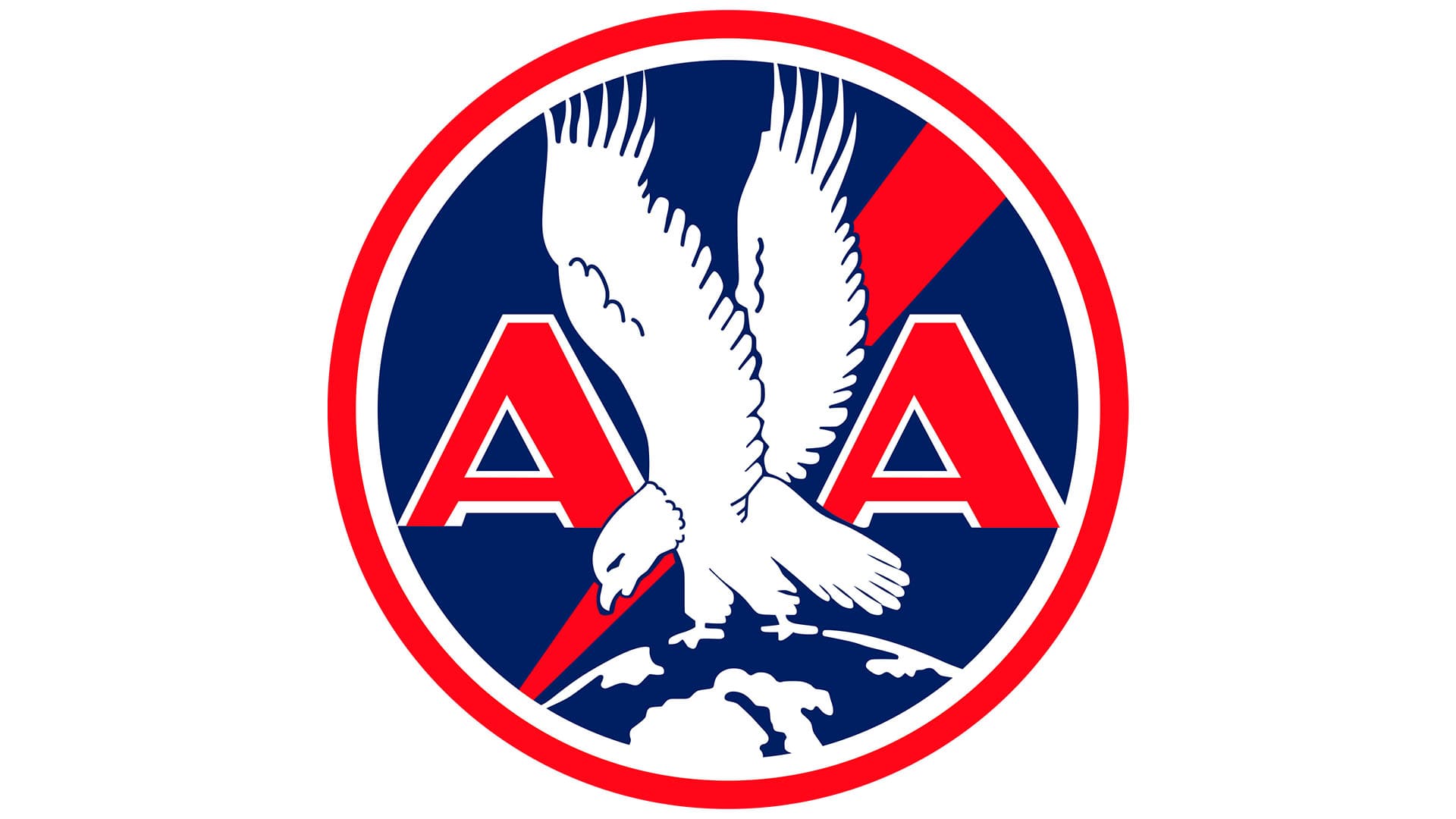 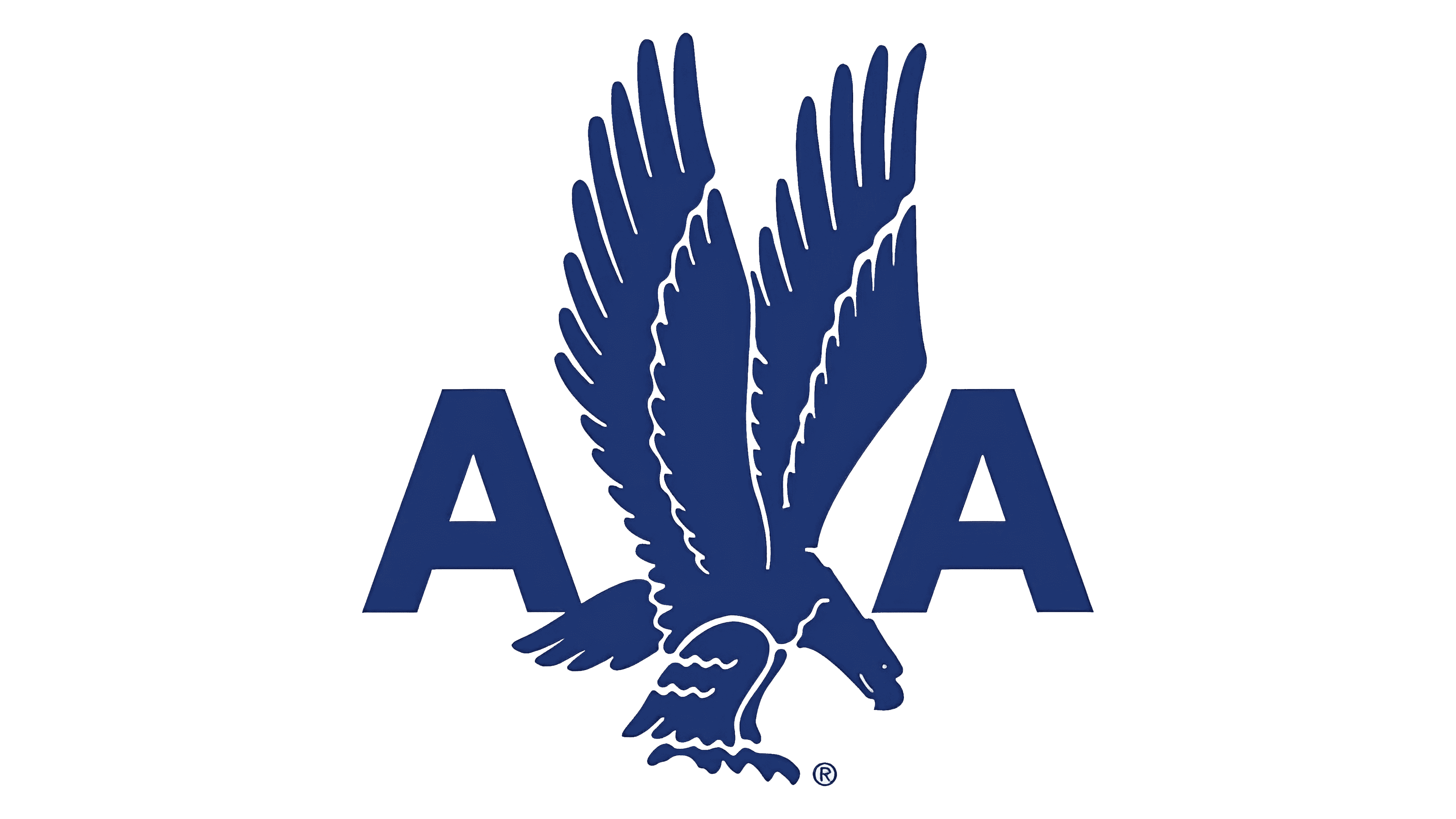 [Speaker Notes: sky]
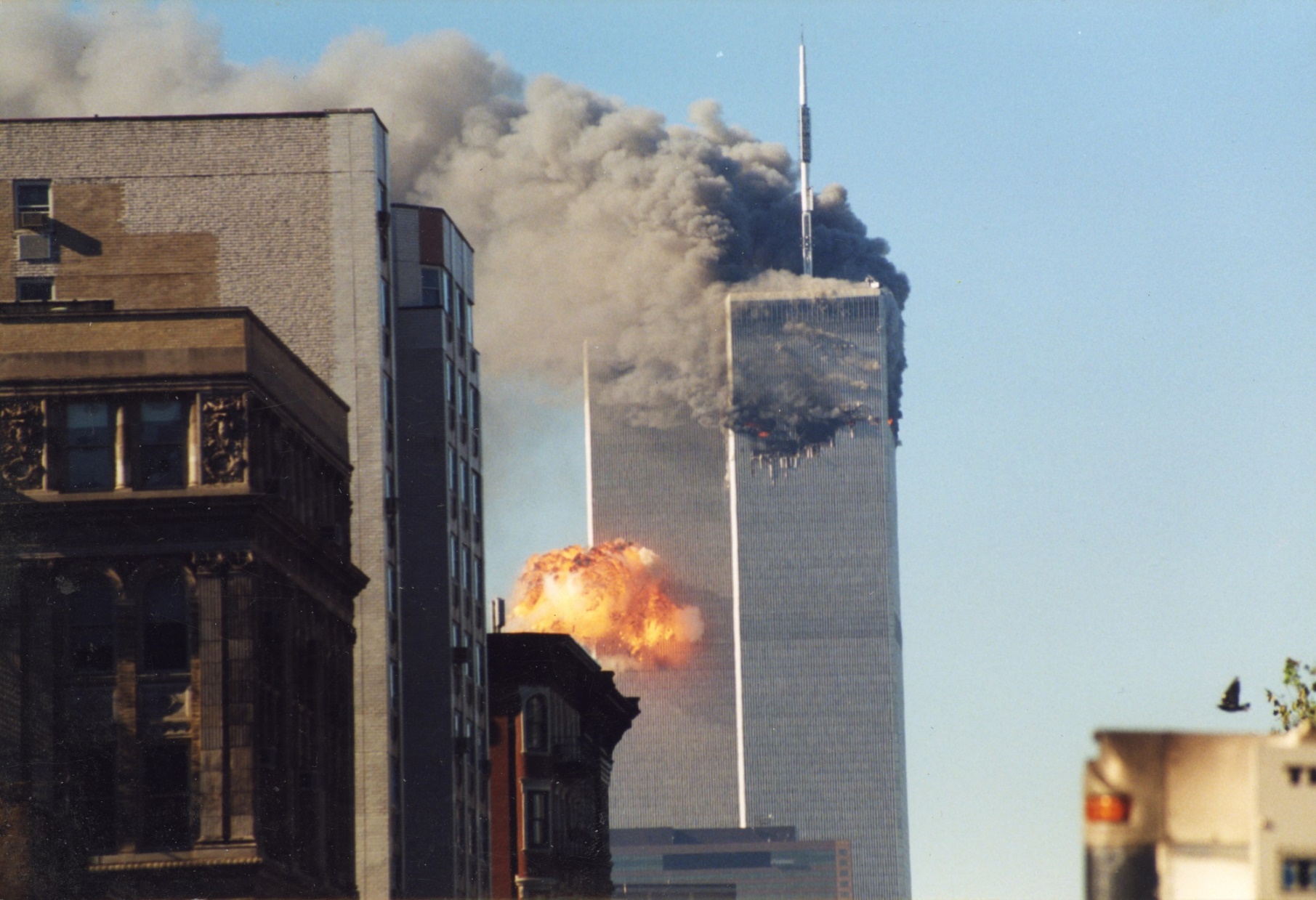 Dt 28.23 “The sky over your head will be brass and the earth under you iron.
Dt 28.29  You will grope about at noon like a blind person groping in the dark, unable to find your way.
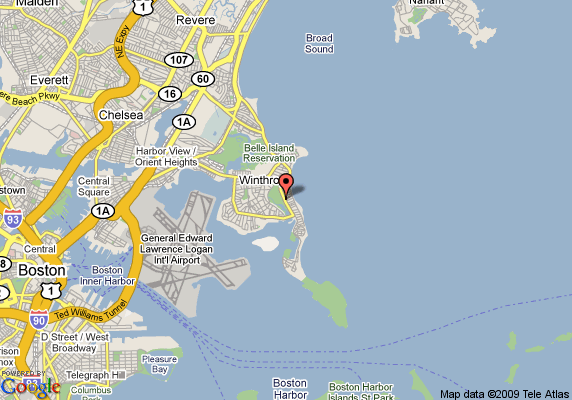 [Speaker Notes: https://frankspeech.com/tv/video/pastor-jonathan-cahn-joins-frankspeech-thanks-thon-special-message-america-and-americans]
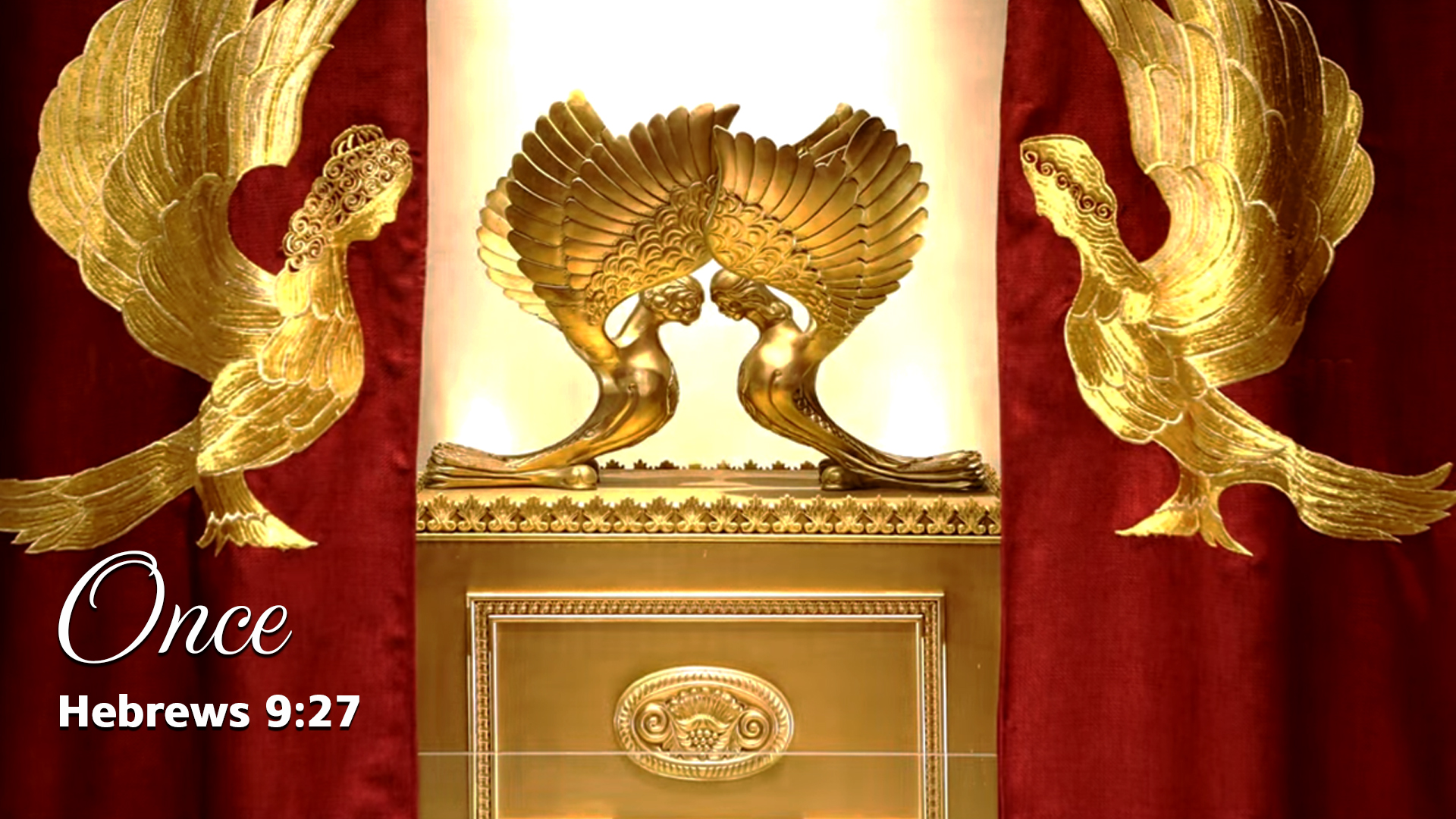 Once what?
We have the reality of the Once and final atonement.
We live in expectation of the Once and Final Return
We have opportunity to be vessels of His atonement in our unique time.
Do you KNOW Yeshua and the assurance of sins forgiven?
Are you hearing daily from His Word?
How are you applying what you heard?
Are you asking this of another?
[Speaker Notes: Who are you discipling, building up?4]
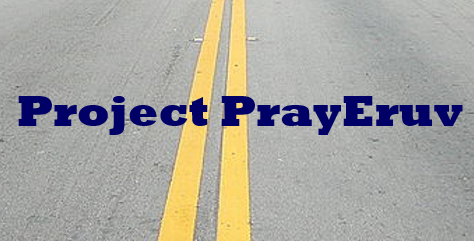